组合数学
黄笑凡
组合数与计数
有𝐶(n,m)=𝑛!/𝑚!(𝑛−𝑚)!
𝐶(n,m)=C(𝑛−1,𝑚−1)+𝐶(n-1,m)
表示n个物品选出m个的方案数
没有障碍的过河卒
有一个棋子在(0,0)走到(n, m)
每次可以向上或向右走一格
问方案数
等价于一共走n+m步选出n步向右走
C(n+m,n)
二项式定理
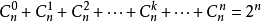 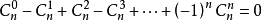 组合数与计数
球放盒子
球相同,盒子不同,不能空
球相同,盒子不同,能空
球相同,盒子相同,不能空

球相同,盒子相同,能空
组合数与计数
N-1空隙插m-1个板
如上加m个球可以一一对应
限定球数单调不降dp
Dp[i][j]=dp[i-1][j-1]+dp[i-j][j]
前面的dp数组求和
球放盒子
球相同,盒子不同,不能空
球相同,盒子不同,能空
球相同,盒子相同,不能空

球相同,盒子相同,能空
组合数与计数
球放盒子
球不相同,盒子相同,不能空

球不相同,盒子相同,能空
球不相同,盒子不相同,不能空
球不相同,盒子不相同,能空
组合数与计数
没球盒子相同有球才不同
第二类斯特林数
上方求和
上上方 ×盒子数！
盒子^球
球放盒子
球不相同,盒子相同,不能空

球不相同,盒子相同,能空
球不相同,盒子不相同,不能空
球不相同,盒子不相同,能空
卡特兰数
1, 1, 2, 5, 14, 42, 132, 429, 1430
括号序列
C(2n,n)-C(2n,n-1)
用折线证明
Hn+1=(4n-2)Hn/(n+1)
hdu5184
第一类斯特林数
N个元素,让我们求K个环排列的方案数
S(N,0)=0 S(N,N)=1；
S(0,0)=0；
S(N,K)=S(N-1,K-1)+S(N-1,K)×(N-1)；
Hdu3625
https://www.cnblogs.com/kangkang-/p/11318807.html
第二类斯特林数
将p个物体划分成k个非空的不可辨别的(可以理解为盒子没有编号)集合的方法数。
k!S(p,k)是把p个人分进k间有差别(如：被标有房号)的房间(无空房)的方法数。
S(p,k)的递推公式是：S(p,k)=k×S(p-1,k)+S(p-1,k-1) ,1<= k<=p-1
边界条件：S(p,p)=1 ,p>=0    S(p,0)=0 ,p>=1
hdu2643
错排公式
n封信装到n个不同的信封里，有多少种全部装错信封的情况
Dn=(n-1)(Dn-1+Dn-2)  n>3, D1 = 0 , D2 = 1
第n个物品有n-1个位置放，放在k
如果k放在n等价于n-2个物品错排
K不放在n则是n-1个物品错排
Lucas组合数取模
A、B是非负整数,p是质数。适用于A,B很大P不大
若P为素数
写成p进制A=a[n]a[n-1]...a[0],B=b[n]b[n-1]...b[0]。
C(A,B) ≡ C(a[n],b[n])×C(a[n-1],b[n-1])×...×C(a[0],b[0])  (mod p)
lucas
只需证C(n,m) ≡C(n%p,m%p)×C(n/p,m/p)
(1+x)^p=1+x=1+x^p
(1+x)^n=(1+x)^(n/p×p)×(1+x)^(n%p)
	  =(1+x^p)^(n/p)×(1+x)^(n%p)
考虑2边x^m的系数
左边为C(n,m)
右边为C(n%p,m%p)×C(n/p,m/p)
≡
lucas
P不为素数
先拆成πpi^qi,然后每一项用crt合并
P=p^q怎么做呢
只需求n!%(p^q)
把p的倍数提出来除p递归
剩下的部分以p^q为循环节循环算一个就好了
≡
容斥原理正难则反，尝试求补集
求区间内与n互素的数的个数
去掉n中重复出现的因子得到m
枚举m的因子按具有的素因子数容斥
spoj6285
求1~n(1e14)内不能被一个集合(size<15)整除的数的个数。
spoj6285
枚举集合的所有子集
统计被每个子集整除的答案
按集合size容斥
HDU 5794 ASimpleChess
There is a n×m board, a chess want to go to the position (n,m<10^18)
(n,m) from the position (1,1).
The chess is able to go to position (x2,y2) from the position (x1,y1), only and if only x1,y1,x2,y2 is satisfied that (x2−x1)^2+(y2−y1)^2=5, x2>x1, y2>y1.
Unfortunately, there are R(R<100) obstacles on the board. And the chess never can stay on the grid where has a obstacle.
I want you to tell me, There are how may ways the chess can achieve its goal.
答案模110119.
http://acm.hdu.edu.cn/showproblem.php?pid=5794
给你一个起点(1,1)，每次只能马字形行走，问到达最终的终点有多少种走法，中途会有一些障碍不能行走。
HDU 5794 ASimpleChess
观察马走的条件可以发现走到任意位置跳的2种类型数量一定
转化一下就是有障碍的过河卒但是nm大不能dp
对每个障碍算出经过的第一个障碍在这里的方案数
只要用走到该点的所有方案减去2维都小于它的其他障碍的方案数就好了
坐标排序后按顺序求
模数小用lucas
bzoj2839
一个有N个元素的集合有2^N个不同子集（包含空集），现在要在这2^N个集合中取出若干集合（至少一个），使得它们的交集的元素个数为K，求取法的方案数，答案模1000000007。（是质数喔~）
N<10^6
bzoj2839
选k个元素作为交集有C(n,k)
选出若干集合交集为至少为i有f[i]=C(n,i)×(2^(2^(n-i))-1)
因为剩下有2^(n-i)个集合可以随意选但至少选一个
我们要求剩下元素交集为∅的方案数
对交集大小容斥
Ans=C(n,k)×(∑(-1)^i×C(n-k,i)×(2^(2^(n-k-i))-1))  (i=0~n-k)
连通图计数
问题：含有n个不同的点的连通图有多少种，即同构的图算是多个。
记　含有n个点的连通图个数为 F[n]  含有n个点的不连通图个数为 G[n] ；
　　含有n个点的图的个数为 H[n] = 2^(n*(n-1)/2) ；
有  F[n] + G[n] = H[n] ；　　F[n] = H[n] - G[n] ；因此要求 F[n] 只需求 G[n] ；
求 G[n] ：枚举 1 号点所在的连通块大小为 k ( 1 ~ n-1 ) ；
　　　　　当 1 号点所在连通块大小为 k 时： k个点选取情况为组合数  C[n-1][k-1]
　　　　    该连通块的种类数确定 k 个点后，连通块的种类数为 F[k] 
　　　　　　　　　　　　　　　　　　　　　剩余 n-k 个点组成的图的种类数 H[n-k]
　　　　　　　　　　　　　　　　　　　　　因此情况数为 C[n-1][k-1] * F[k] * H[n-k]
　　　　　G[n]为所有枚举的情况数总和  Σ( k : 1 ~ n-1 ) ( C[n-1][k-1] * F[k] * H[n-k]
完结撒花